新型コロナウイルス感染症対策にご協力ください
新型コロナウイルス感染症対策にご協力ください
いつもご利用いただきありがとうございます。
青森県では、新型コロナウイルス感染症拡大防止のため、日常生活に
「ソーシャル・ディスタンシング」の考え方を取り入れることを推奨しています。
適切な感染防止対策をとっておりますので、ご利用の際には以下の取り組みにご協力をお願いいたします。
お客様へのお願い
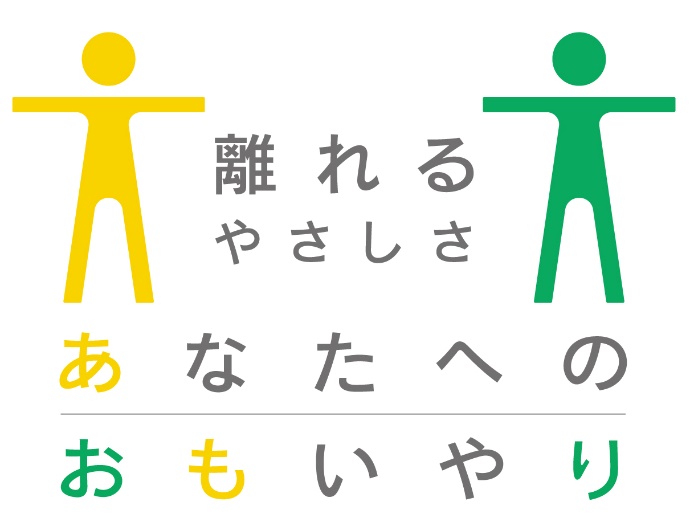 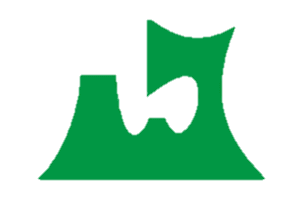 青森県
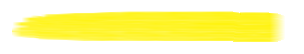 詳しくは
青森県庁HP
保健衛生課
017‐734‐9284
検索
保健衛生課　新型コロナ
新型コロナウイルス感染症対策にご協力ください
新型コロナウイルス感染症対策にご協力ください
いつもご利用いただきありがとうございます。
青森県では、新型コロナウイルス感染症拡大防止のため、日常生活に
「ソーシャル・ディスタンシング」の考え方を取り入れることを推奨しています。
適切な感染防止対策をとっておりますので、ご利用の際には以下の取り組みにご協力をお願いいたします。
お客様へのお願い
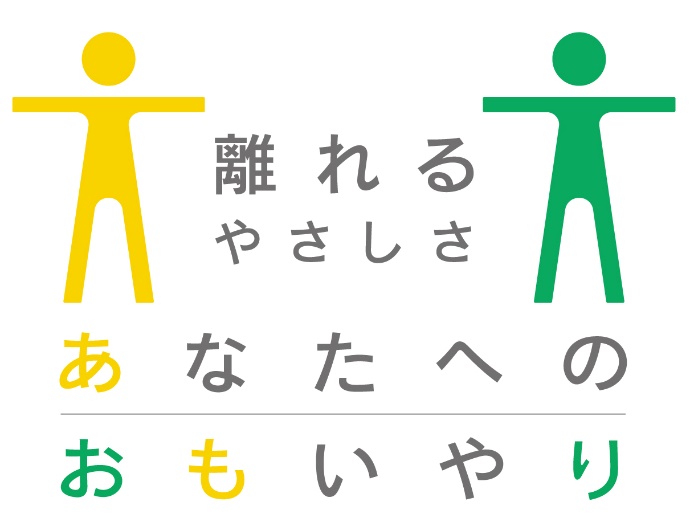 ・発熱、風邪症状のある方は利用の自粛を
　・入店時、トイレ使用後に手洗い消毒を
　・汚物はトイレのふたを閉めて流す
　・食事の際は、大声での会話を控える
　・お酌、グラスやお猪口の回し飲みは控える
記載例
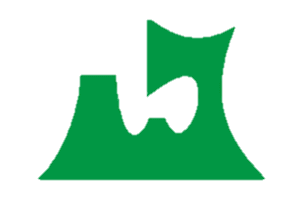 青森県
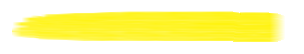 詳しくは
青森県庁HP
保健衛生課
017‐734‐9284
検索
保健衛生課　新型コロナ